Qari mill-Ktieb 
tal-Għerf
Għerf 1, 1-7
Ħobbu l-ġustizzja, intom 
li tmexxu l-art; aħsbu fuq 
il-Mulej, kif inhu sewwa, 
u fittxuh b’qalb safja; għax hu jinstab minn dawk li ma
jġarrbuhx, jingħaraf minn dawk li ma jaqtgħux qalbhom minnu. 
Il-ħsibijiet ħżiena jbiegħdu l-bniedem minn Alla;
u s-setgħa tiegħu, jekk tiġi mġarrba, tikxef il-bluha ta’ min iġarrabha. 
F’min jagħmel il-ħażin ma jidħolx l-għerf, lanqas
jgħammar f’ġisem marbut mad-dnub. 
Għax l-ispirtu qaddis, li jrawwem fil-virtù, jaħrab minn quddiem il-qerq,
u jwarrab minn fejn hemm ħsiebijiet bla sens; u, meta ssir l-inġustizzja, iċanfar lil min jagħmilha. 
L-għerf hu spirtu li jagħmel
il-ġid, imma ma jaħfirhiex 
lil min iżeblaħ bi kliem fommu; għax Alla hu xhud ta’ dak li hu fih innifsu; hu jagħraf sewwa l-ħsibijiet
ta’ qalbu, u jisma’ l-kliem ta’ fommu. Għax l-ispirtu tal-Mulej jimla d-dinja kollha; hu, li jħaddan kollox, jaf x’jgħidu l-bnedmin.
Il-Kelma tal-Mulej
R:/ Irroddu ħajr lil Alla
Salm Responsorjali
R:/ Mulej, mexxini 
fit-triq ta’ dejjem
Mulej, int tgħarbilni u tagħrafni; int taf meta noqgħod u meta nqum, 
int tagħraf mill-bogħod ħsibijieti.
Int tagħraf il-mixi u 
l-waqfien tiegħi; 
triqati kollha inti tafhom sewwa.
R:/ Mulej, mexxini 
fit-triq ta’ dejjem
Inkun għadni anqas lissint il-kelma, 
meta int, Mulej, 
tkun ġa tafha kollha.
Dawramejt inti
tħaddanni, u tqegħedli idek fuqi.
L-għerf tiegħek tal-għaġeb,
ma nwassalx għalih; 
għoli wisq, u ma nlaħħaqx miegħu.
R:/ Mulej, mexxini 
fit-triq ta’ dejjem
Fejn immur ’il bogħod mill-ispirtu tiegħek?
Jew fejn nista’ naħrab minn quddiem wiċċek?
Jekk nitla’ fis-smewwiet, hemm int; 
jekk nimtedd f’qiegħ 
l-art, int hemm ukoll.
R:/ Mulej, mexxini 
fit-triq ta’ dejjem
Jekk nilbes il-ġwienaħ 
tas-sebħ, 
u mmur ngħammar 
fi truf il-baħar,
hemm ukoll tilħaqni idek, 
u taqbadni
l-leminija tiegħek.
R:/ Mulej, mexxini 
fit-triq ta’ dejjem
Hallelujah, Hallelujah
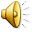 Intom għandkom tiddu 
fid-dinja bħal kwiekeb, 
u żżommu sħiħ 
il-kelma tal-ħajja.
Hallelujah, Hallelujah
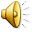 Qari mill-Evanġelju skont
San Luqa
Lq 17, 1-6
R:/ Glorja lilek Mulej
F’dak iż-żmien, Ġesù qal lid-dixxipli tiegħu:
“Ma jistax ikun li ma jingħatawx skandli; 
imma ħażin għalih min
ikun ħtija tagħhom! 
Ikun aktar jaqbillu jekk 
jorbtulu ma’ għonqu ġebla tat-tħin u jitfgħuh il-baħar milli jagħti skandlu lil
wieħed minn dawn 
iċ-ċkejknin. Oqogħdu attenti! Jekk ħuk jaqa’ f’xi dnub, widdbu, u jekk jindem aħfirlu.
U jekk jonqsok seba’ darbiet f’ġurnata, u jdur lejk seba’ darbiet u jgħidlek: 
‘Jisgħobbija,’ aħfirlu.”
L-appostli qalu lill-Mulej:
“Kattar fina l-fidi!”
Weġibhom il-Mulej:
“Kieku kellkom fidi 
mqar daqs żerriegħa
tal-mustarda, kontu tgħidu lil din is-siġra tat-tut: ‘Inqala’ u mur tħawwel 
fil-baħar,’ 
u hi kienet tisma’ minnkom.”
Il-Kelma tal-Mulej
R:/ Tifħir lilek Kristu